ПЛАНИРОВАНИЕ ОБЪЕМОВ МЕДИЦИНСКОЙ ПОМОЩИ ПО ПАКЕТАМ ГОБМП/ОСМС
г. Астана, 2019 год
Фонд
социального 
медицинского 
страхования
ПРАВОВАЯ ОСНОВА ПРОЦЕССА ПЛАНИРОВАНИЯ
1.
Закон РК от 16 ноября 2015 года № 405-V Об обязательном социальном медицинском страховании
Статья 12. Компетенция местных исполнительных органов областей, городов республиканского значения и столицы
МИО областей, городов республиканского значения и столицы обеспечивают планирование МП в системе ОСМ
Статья 20. Права и обязанности фонда
2. Фонд обязан: 7) планировать затраты на медицинскую помощь в системе ОСМС
Постановление Правительства Республики Казахстан от 15 декабря 2009 года № 2136 «Об утверждении перечня гарантированного объема бесплатной медицинской помощи» (вводится в действие с 1 января 2020г.)
2.
Постановление Правительства Республики Казахстан от 20 июня 2019 года № 421 «Об утверждении перечня медицинской помощи в системе обязательного социального медицинского страхования» (вводится в действие с 1 января 2020г.)
3.
Приказ Министра здравоохранения Республики Казахстан от 7 августа 2017 года № 591 «Об утверждении Правил закупа услуг у субъектов здравоохранения в рамках гарантированного объема бесплатной медицинской помощи и в системе обязательного социального медицинского страхования»
4.
5.
Методические рекомендации по планированию объемов медицинской помощи в рамках ГОБМП и в системе ОСМС (в проекте)
6.
НПА в сфере здравоохранения
2
Закон от 16 ноября 2015 года № 405-V
Фонд
социального 
медицинского 
страхования
ТИПЫ ПЛАНИРОВАНИЯ
1.
долгосрочное планирование: планирование трехлетнего бюджета ГОБМП и ОСМС (бюджетная заявка)
2.
оперативное планирование: формирование планов закупа объемов медицинских услуг на предстоящий год в рамках ГОБМП и ОСМС
3.
текущее (помесячное) планирование: формирование планов по обязательствам и платежам на предстоящий/текущий год в рамках ГОБМП и ОСМС
2
Закон от 16 ноября 2015 года № 405-V
СКОРАЯ МЕДИЦИНСКАЯ ПОМОЩЬ
Стандарт оказания скорой медицинской помощи
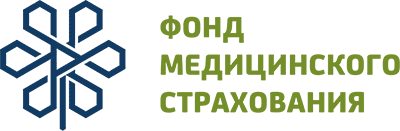 Приказ Министра здравоохранения Республики Казахстан от 3 июля 2017 года №450
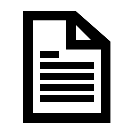 «Об утверждении Правил оказания скорой медицинской помощи в Республике Казахстан»
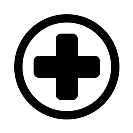 Норматив
1 бригада на 10 тыс. населения. В состав фельдшерской бригады входят: два фельдшера, водитель. В состав специализированной (врачебной) бригады входят: врач, фельдшер, водитель.
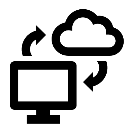 Источник информации
Форма отчетности №40 и отчет по ОКС (тромболитики)
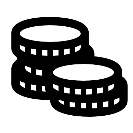 Метод оплаты
1) по подушевому нормативу на оказание скорой медицинской помощи;
2) за проведение тромболитической терапии - по фактической (закупочной) стоимости препарата, не превышающей ее предельную стоимость
3) за вызов
5
Планирование объемов первичной медико-санитарной помощи
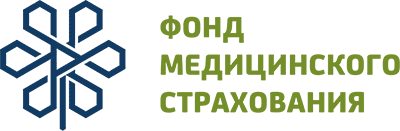 Скорая медицинская помощь по подушевому нормативу за прикрепленное население (Прогноз: среднегодовая численность прикрепленного населения на размер подушевого норматива с учетом поправочных коэффициентов)
Тромболитическая терапия (Прогноз: среднее количество больных ОКС за 3 последних года с учетом темпа прироста населения, из расчета 2 препарата       на 1-го больного)
Помощь иногородним больным (Прогноз: среднее количество вызовов для иногородних больных за 3 последних года на стоимость 1-го вызова)
Скорая медицинская помощь иностранцам, временно пребывающим на территории РК (в соответствии с международными договорами) (Прогноз: среднее количество вызовов для иностранцев за 3 последних года на стоимость 1-го вызова)
Скорая медицинская помощь на общественных мероприятиях (Прогноз: количество общественных мероприятий (или количество часов обслуживания) согласно плану –графику МИО (в проекте) на среднюю стоимость или за час работы
6
САНИТАРНАЯ АВИАЦИЯ (НАЗЕМНАЯ)
Стандарт оказания наземной санитарной авиации
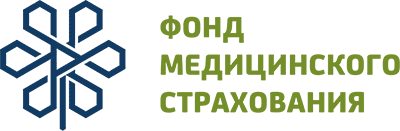 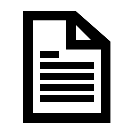 Приказ Министра здравоохранения Республики Казахстан от 3 июля 2017 года №450
«Об утверждении Правил оказания скорой медицинской помощи в Республике Казахстан»
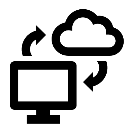 Источник информации
Форма отчетности №40
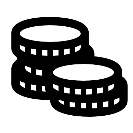 Метод оплаты
Оплата поставщику за оказание медицинской помощи, связанной с транспортировкой квалифицированных специалистов и (или) больного санитарным транспортом осуществляется по тарифу за один вызов медицинской помощи
8
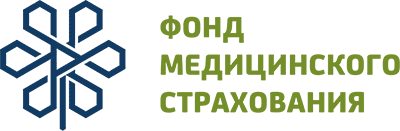 Планирование объемов скорой медицинской помощи
Планируемый объем расходов на оказание медицинской помощи, связанной с транспортировкой квалифицированных специалистов и (или) больного санитарным автотранспортом (наземная санитарная авиация) определяется путем умножения количества вызовов на тариф:

V = К * Т, где

К - количество вызовов медицинской помощи, связанной с транспортировкой квалифицированных специалистов и (или) больного санитарным автотранспортом (наземная санитарная авиация)
Т - тариф на оказание медицинской помощи, связанной с транспортировкой квалифицированных специалистов и (или) больного санитарным автотранспортом (наземная санитарная авиация)
9
ПЕРВИЧНАЯ МЕДИКО-САНИТАРНАЯ ПОМОЩЬ
Стандарт оказания первичной медико-санитарной помощи
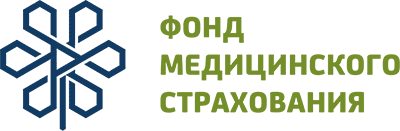 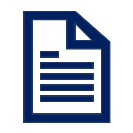 Приказ Министра здравоохранения Республики Казахстан  от 28 апреля 2015 года № 281
«Об утверждении Правил оказания первичной медико-санитарной помощи и Правил прикрепления граждан к организациям первичной медико-санитарной помощи»
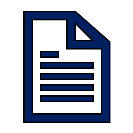 Приказ Министра здравоохранения Республики Казахстан от 26 ноября 2009 года № 801
«Об утверждении Правил формирования тарифов на медицинские услуги, оказываемые в рамках гарантированного объема бесплатной медицинской помощи и в системе обязательного социального медицинского страхования и Методики формирования тарифов на медицинские услуги, оказываемые в рамках гарантированного объема бесплатной медицинской помощи и в системе обязательного социального медицинского страхования»
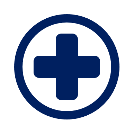 Норматив
Базовый комплексный подушевой норматив амбулаторно-поликлинической помощи рассчитанный на одного жителя РК
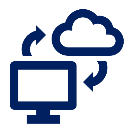 Источник информации
Информационные системы «РПН», «ДКПН», фактические затраты МО
11
Планирование объемов первичной медико-санитарной помощи
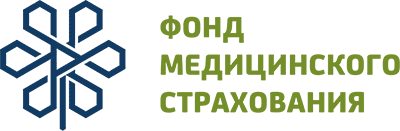 Среднегодовая численность прикрепленного населения
Стоимость базового подушевого норматива в месяц
Стимулирующий компонент подушевого норматива
Объем затрат  на оказание МП обучающимся в организациях среднего образования, не относящихся к интернатным организациям 
Объем затрат на обеспечение лечебными низкобелковыми продуктами и продуктами с низким содержанием фенилаланина больных фенилкетонурией
Объем затрат на оплату надбавки за работу в сельской местности
Объем затрат на оплату надбавки за работу в зонах экологического бедствия
12
Методы оплаты первичной медико-санитарной помощи
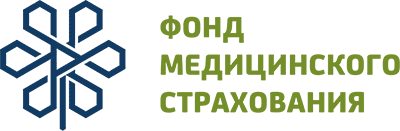 Оплата за оказание АПП прикрепленному населению осуществляется по тарифу КПН АПП, который включает:
обеспечение комплекса амбулаторно-поликлинических услуг прикрепленному населению в формах ПМСП и КДП, включая оказание медицинской помощи обучающимся организаций среднего образования, не относящихся к интернатным организациям, круглосуточной неотложной медицинской помощи прикрепленному населению для обслуживания 4 категории срочности вызовов, обеспечение специализированными лечебными продуктами по перечню услуг, затраты по которым учитываются при оплате за оказанный комплекс амбулаторно-поликлинических услуг субъектами здравоохранения городского значения и субъектами здравоохранения районного значения и села по комплексному подушевому нормативу;

стимулирование работников поставщика, оказывающего услуги ПМСП, за достигнутые индикаторы конечного результата деятельности субъектов ПМСП в порядке, определенном приказом № 429 и Методикой формирования тарифов (далее – стимулирование работников ПМСП);
13
РАСЧЕТ БАЗОВОГО ПОДУШЕВОГО НОРМАТИВА (ПО 801 ПРИКАЗУ)
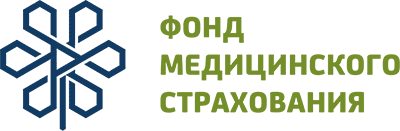 КПНбаз.АПП(рк)– базовый комплексный подушевой норматив АПП на одного прикрепленного человека, который определяется

КПНбаз.АПП(рк)  =     КПНгарАПП(рк) / (ПВКрк+(Кплот.рк–1) + (Котопит.рк–1) + (Ксельск.рк–1)),

КПНгарАПП(рк)– средний гарантированный компонент комплексного подушевого норматива АПП на одного жителя в месяц по стране на предстоящий финансовый год без учета средств на оплату надбавки в зонах экологического бедствия и без учета средств на оплату медицинской помощи обучающимся организаций среднего образования, не относящихся к интернатным организациям, который определяется по формуле:

КПНгарАПП(рк) = (VАПП_рк - Vскпн_рк - Vэкол_рк - Vшкольн._рк)/Чрк/m, 

VАПП(рк) – плановый годовой объем финансирования по стране на оказание АПП населению;
Vскпн_рк – годовой объем выделенных средств из республиканского бюджета на СКПН по республике;
ЧРК – численность прикрепленного населения ко всем субъектам ПМСП страны 
m – количество месяцев в финансовом году, в течение которых будет осуществляться финансирование АПП.
14
Расчет СКПН
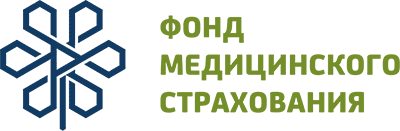 Годовой объем СКПН рассчитывается по следующей формуле

Sскпн = Чнас * 100 * mгод , где:

1) Чнас – численность населения на дату месяца, которая используется для расчета финансирования на предстоящий финансовый год по данным Комитета по статистике, подлежащая корректировке в соответствии с данными численности населения, зарегистрированной в ИС «РПН», или по данным ИС «РПН»;
2) 100 – фиксированное значение СКПН на 1 жителя, равное 100 тенге;
3) mгод – количество месяцев в плановом финансовом году, в которых будет осуществляться выплата сумм СКПН.
15
Расчет экологической надбавки (предложение)
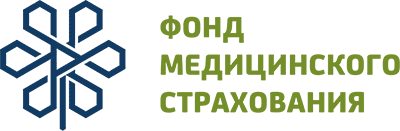 Годовой объем средств, предусмотренный на оплату надбавки за работу в зонах экологического бедствия субъекту ПМСП, который формируется на уровне области в соответствии с ЗРК о соцзащите граждан Приаралья и ЗРК о соцзащите граждан СИЯП определяется следующей формулой:

Vэкол = КПНбаз.ПМСП х Ki  х Чэкол х m, где

1) Чэкол - численность прогнозного населения к зонам экологического бедствия, зарегистрированная в ИС «РПН»;

2) K1 = 0,033 (Актюбинская область), 
K2 = 0,044 (Восточно-Казахстанская область), 
K3 = 0,0003 (Карагандинская область), 
K4 = 0,299 (Кызылординская область), 
K5 = 0,004 (Павлодарская область), 
K6 = 0,028 (Туркестанская  область);

3) m – количество месяцев в финансовом году, в течение которых будет осуществляться финансирование АПП.
16
Расчет сельской надбавки
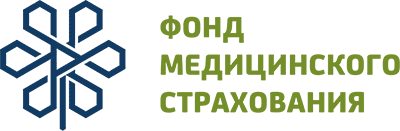 Поправочный коэффициент за работу в сельской местности назначается субъектам здравоохранения для обеспечения повышенной оплаты труда не менее чем на двадцать пять процентов оклада специалистам в области здравоохранения, работающим в сельских населенных пунктах по сравнению с окладами и тарифными ставками специалистов, занимающихся этими видами деятельности в городских условиях в соответствии с Трудовым кодексом и постановлением № 1193, который рассчитывается по следующей формуле:

Ксельск.обл. = 1+0,25 х (Чсело/ Чобл. х ДОсело ),  где

1) Ксельск.обл. – коэффициент учета надбавок за работу в сельской местности для областей;
2) ДОсело – доля затрат на оплату труда по должностному окладу в общем объеме текущих затрат субъектов села;

Коэффициент учета надбавок за работу в сельской местности для города республиканского значения и столицы равен 1,0.
17
Расчет школьной медицины (предложение) и ФКУ
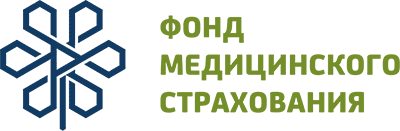 Прогнозный объем затрат на оплату затрат на оплату услуг медицинского пункта организации образования по оказанию медицинской помощи обучающимся организаций среднего образования, не относящихся к интернатным организациям, закрепленным за субъектом ПМСП 

Определяется следующей формулой:
Vшкольн.ПМСП = КПНбаз.ПМСП х 0,179 х ЧПМСП(5-18 лет)  х m, где

1) ЧПМСП(5-18 лет) - численность прогнозного населения от 5 до 18 лет к субъекту ПМСП, зарегистрированная в ИС «РПН»;
2) m – количество месяцев в финансовом году, в течение которых будет осуществляться финансирование АПП.
Прогнозный объем затрат на обеспечение специальными продуктами питания с низким содержанием фенилаланина для субъектов ПМСП, обслуживающих прикрепленное население с заболеванием фенилкетонурия 
Определяется путем суммирования объемов затрат на каждого больного в год по следующей формуле:

VФКУ = S1+S2+S3+……
Прогнозный объемов затрат на каждого больного в год определяется путем суммирования затрат на каждый вид продукта в год по следующей формуле:
S = (К1 х С1 ) + (К2 х С2 ) + (К3 х С3 ) +….., где
К – количество продукта на одного больного фенилкетонурией в год;
С – стоимость продукта
18
ПРОФИЛАКТИЧЕСКИЕ ОСМОТРЫ (СКРИНИНГИ)
Нормативно-правовое регулирование в сфере проведения профилактических осмотров
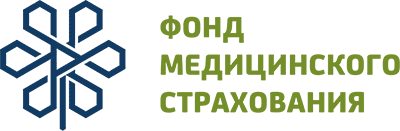 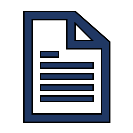 Приказ и.о. Министра здравоохранения Республики Казахстан от 10 ноября 2009 года № 685
«Об утверждении Правил проведения профилактических медицинских осмотров целевых групп населения» (проект на согласовании)
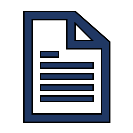 Постановление Правительства Республики Казахстан от 29 июня 2018 года № 395
«Об утверждении Комплексного плана по борьбе с онкологическими заболеваниями в Республике Казахстан на 2018 – 2022 годы»
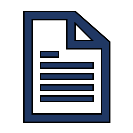 Приказ Министра здравоохранения Республики Казахстан от 9 сентября 2010 года № 704
«Об утверждении Правил организации скрининга»
20
Целевые группы лиц, подлежащих скринингу в рамках ГОБМП
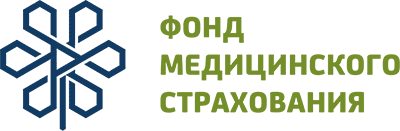 21
Целевые группы лиц, подлежащих профилактическим медицинским осмотрам в системе ОСМС (проект)
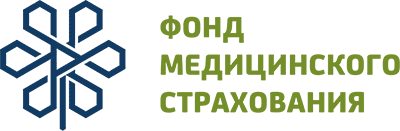 22
Планирование объемов затрат на профилактические осмотры
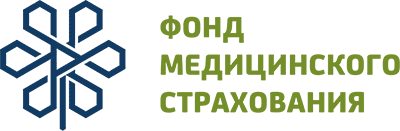 Прогнозный объем затрат на профилактические (скрининговые) осмотры определяется суммированием затрат на каждый этап скрининга:
S = S1 + S2 + S3
S1, S2, S3  – объем средств по каждому этапу скрининга
Прогнозный объем затрат на один этап скрининга определяется умножением прогнозного количества услуг на тариф и поправочные коэффициенты, утвержденные уполномоченным органом

S = V * T * K
V = количество услуг на целевую группу
Т – тариф, утвержденный уполномоченным органом на соответствующую услугу
К – поправочные коэффициенты
Планирование численности целевых групп населения на оказание профилактических (скринингового) осмотров, производится на основе:
1) численности и половозрастного состава населения, прикрепленного к субъекту ПМСП из базы ИС «РПН»
Рак шейки матки – не менее 90% женского населения в возрасте 30-70 лет не состоящие на диспансерном учете по поводу рака шейки матки. Периодичность проведения 1 раз в 4 года;
Рак молочной железы – не менее 60% женского населения в возрасте 40-70 лет, не состоящие на диспансерном учете по поводу рака молочной железы. Периодичность проведения 1 раз в 2 года;
Колоректальный рак – не менее 70% населения мужчин и женщин в возрасте 50-70 лет, не состоящие на диспансерном учете по поводу полипоза, рака толстой кишки. Периодичность проведения 1 раз в 2 года
23
КОНСУЛЬТАТИВНО-ДИАГНОСТИЧЕСКАЯ ПОМОЩЬ
Нормативно-правовое регулирование в сфере оказания консультативно-диагностической помощи
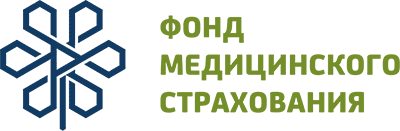 Приказ исполняющего обязанности Министра здравоохранения и социального развития Республики Казахстан от 28 июля 2015 года № 626
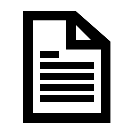 «Об утверждении Правил оказания консультативно- диагностической помощи»
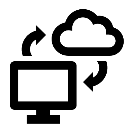 Источник информации
ИС «АИС ПОЛИКЛИНИКА», ИС «РПН», ИС «РДБ»
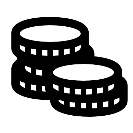 Метод оплаты
Оплата за консультативно-диагностическую помощь осуществляется по тарифу за оказание одной медицинской услуги
25
Консультативно-диагностическая помощь
в рамках ГОБМП
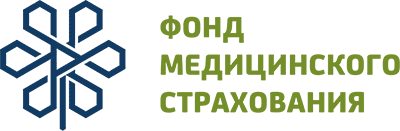 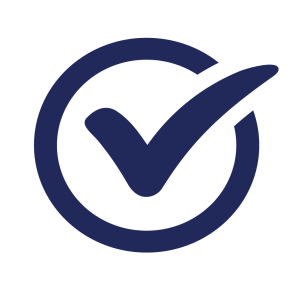 Прием и консультации профильных специалистов лиц с хроническими заболеваниями, подлежащими динамическому наблюдению
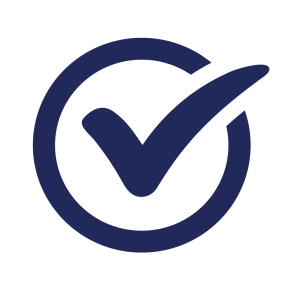 Медико-социальная помощь лицам, страдающим социально значимыми заболеваниями, включая их динамическое наблюдение, в том числе прием и консультацию профильных специалистов в порядке, утвержденном уполномоченным органом
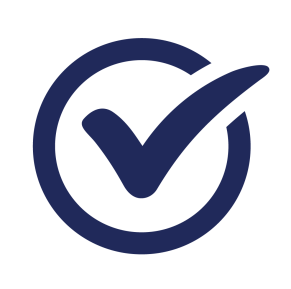 Диагностические услуги, в том числе лабораторная диагностика, по перечню, утвержденному уполномоченным органом
26
Консультативно-диагностическая помощь в системе ОСМС
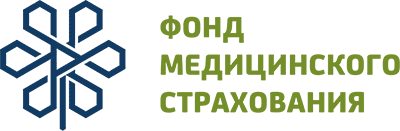 По направлению специалиста первичной медико-санитарной помощи и профильных специалистов:
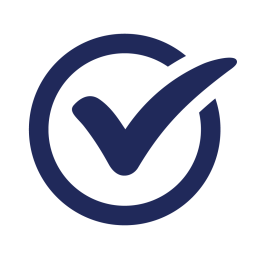 Прием и консультации профильными специалистами лиц с заболеваниями, не подлежащими динамическому наблюдению в рамках ГОБМП
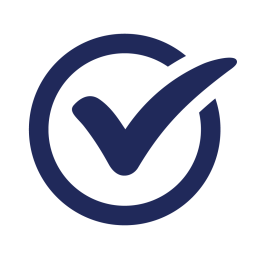 Диагностические услуги, в том числе лабораторная диагностика, по показаниям, по направлению специалиста в порядке, утвержденном уполномоченным органом
Выполнение профильными специалистами медицинских манипуляций и процедур в порядке, утвержденном уполномоченным органом
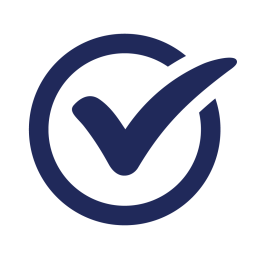 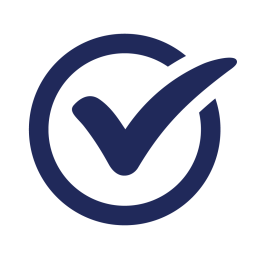 Оказание экстренной и плановой стоматологической помощи отдельным категориям населения по перечню, утвержденному уполномоченным органом
27
Консультативно-диагностические услуги
В системе ОСМС
В рамках ГОБМП
ПЦР
ИФА
Ангиография
МРТ
КТ
Детям с врожденной патологией  челюстно - лицевой области
Экстренная и плановая стоматологическая помощь отдельным категориям населения по перечню
Услуги УВОВ ИВОВ и лицам, приравненным к ним, в специализированных организациях здравоохранения
Услуги в реабилитационных в специализированных центрах
Услуги в кожно-венерологических диспансерах
Услуги в республиканских организациях здравоохранения
Прием и консультации профильных специалистов лиц с хроническими заболеваниями, подлежащими динамическому наблюдению
ПЦР
ИФА
Медико-генетическое консультирование беременных и детей до восемнадцати лет в порядке, утвержденном уполномоченным органом
Лабораторная диагностика после трансплантации органов
Ангиография
ПЭТ
МРТ
КТ
Услуги в травматологических пунктах
Проведение скрининговых осмотров на базе передвижных медицинских комплексов
Прием и консультации профильными специалистами лиц с заболеваниями, не подлежащими динамическому наблюдению в рамках ГОБМП
Медико-социальная помощь лицам, страдающим социально значимыми заболеваниями, включая их динамическое наблюдение, в том числе прием и консультацию профильных специалистов в порядке, утвержденном уполномоченным органом
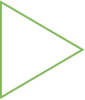 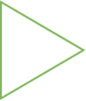 Диагностические услуги, в том числе лабораторная диагностика, по показаниям, по направлению специалиста в порядке, утвержденном уполномоченным органом
Диагностические услуги, в том числе лабораторная диагностика, по перечню, утвержденному уполномоченным органом
Планирование объемов консультативно-диагностической помощи
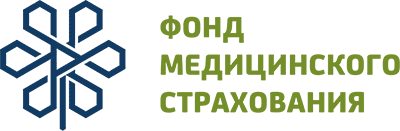 Количество консультативно-диагностической услуг = 
Средняя частота оказания услуг (определенных экспертным и/или расчетным путем) Х прогнозная среднегодовая численность населения
Прогнозный объем затрат на консультативно-диагностическую помощь определяется путем умножением прогнозного количества услуг на тариф и поправочные коэффициенты, утвержденные уполномоченным органом
29
СТАЦИОНАРНАЯ И СТАЦИОНАРОЗАМЕЩАЮЩАЯ МЕДИЦИНСКАЯ ПОМОЩЬ
Нормативно-правовое регулирование в сфере оказания СМП и СЗТ
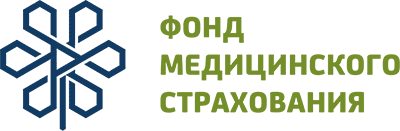 Приказ Министра здравоохранения и социального развития Республики Казахстан от 29 сентября 2015 года № 761
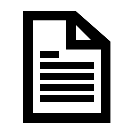 «Об утверждении Правил оказания стационарной помощи»
Приказ Министра здравоохранения и социального развития Республики Казахстан от 17 августа 2015 года № 669
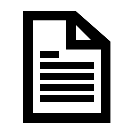 «Об утверждении Правил оказания стационарзамещающей помощи»
31
Стационарная и стационарзамещающая медицинская помощь в рамках ГОБМП
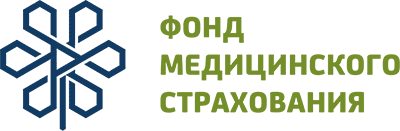 СЗТ:
лечения социально значимых заболеваний;
лечения хронических заболеваний, подлежащих динамическому наблюдению;
проведения лечебно-диагностических мероприятий в приемном отделении стационара до установления диагноза, не требующего лечения в условиях круглосуточного стационара







СМП:
пациентов, госпитализированных по экстренным показаниям;
социально значимых заболеваний;
инфекционных заболеваний и заболеваний, представляющих опасность для окружающих, по перечню, утвержденному уполномоченным органом, в соответствии с подпунктом 89) статьи 7 Кодекса;
хронических заболеваний, подлежащих динамическому наблюдению.
32
Стационарная и стационарзамещающая медицинская помощь в системе ОСМС
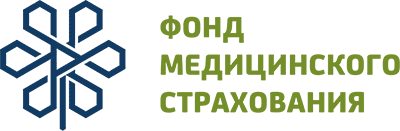 СЗТ:
осмотр, консультации профильных специалистов;
диагностические услуги, в том числе лабораторную диагностику;
лечение заболевания, послужившего причиной госпитализации и его осложнений, сопутствующих заболеваний, представляющих угрозу жизни, с использованием лекарственных средств, медицинских изделий, путем проведения медицинских манипуляций, процедур и хирургических операций (за исключением эстетических пластических операций);
применение высокотехнологичных медицинских услуг, предоставляемых в порядке, утвержденном уполномоченным органом, в соответствии с пунктом 2 статьи 42 Кодекса;
медицинскую реабилитацию и восстановительное лечение по направлению специалиста ПМСП или медицинской организации по перечню заболеваний (состояний), утвержденному уполномоченным органом;
организацию стационара на дому при острых состояниях и обострениях хронических заболеваний лицам с ограниченной подвижностью
СМП (плановая госпитализация):
1-5 пункты  СЗТ
обеспечение кровью, ее компонентами в соответствии с номенклатурой, утвержденными уполномоченным органом, в соответствии с пунктом 5 статьи 162 Кодекса;
экспертизу временной нетрудоспособности, проводимую в порядке, утвержденном уполномоченным органом, в соответствии с пунктом                              2 статьи 59 Кодекса;
лечебное питание, предоставляемое согласно натуральным нормам на питание;
предоставление пациенту на весь период госпитализации койко-места, без предоставления дополнительных сервисных услуг в палате стационара;
предоставление возможности находиться в медицинской организации матери (отцу) или иному лицу, непосредственно осуществляющему уход за ребенком в возрасте до трех лет, а также за тяжелобольными детьми старшего возраста, нуждающимся по заключению врача в дополнительном уходе, с выдачей листа о временной нетрудоспособности; 
обеспечение кормящей матери ребенка в возрасте до одного года бесплатным питанием в медицинской организации на весь период пребывания по уходу за ребенком;
33
Перераспределение потоков пациентов
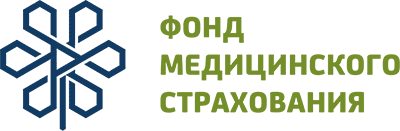 Текущая модель
Количество кодов:
     из МКБ-10 – 5 845
     из МКБ-9   – 2 258
Количество кодов:
     из МКБ-10 – 3 720
     из МКБ-9   –   859
2 908 592 случая
1 352 243 случая
396,0 млрд. тенге
60,3 млрд. тенге
Круглосуточный
 стационар
Дневной 
стационар
274 629 случаев
23,2 млрд. тенге
432 073 случая
9,1 млрд. тенге
596 225 случаев
513 285 случаев
53,1 млрд. тенге
44,5 млрд. тенге
Проект
Круглосуточный 
стационар
Дневной 
стационар
Амбулаторный 
уровень
866 626 случаев
2 362 406 случаев
432 073 случаев
596 225 случаев
513 285 случая
274 629 случаев
53,7 млрд. тенге
46,3 млрд. тенге
337,6 млрд. тенге
Количество кодов:
     из МКБ-10 – 1 296
     из МКБ-9   –    638
Количество кодов:
     из МКБ-10 – 4 565
     из МКБ-9   –      79
Количество кодов:
     из МКБ-10 –  4 212
     из МКБ-9   –  2 438
34
Планирование объемов и затрат на оказание стационарной медицинской помощи
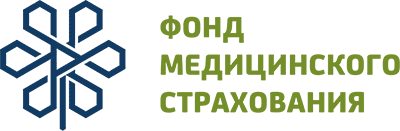 Планирование затрат с учетом показателей предшествующего периода за три года и планируемого местными исполнительными органами изменений коечного фонда.
 Прогнозное количество койко-дней и количества пролеченных случаев устанавливается из количества койко-дней  и количества пролеченных случаев в предшествующем отчетном периоде, с учетом показателей прироста населения и предельные объемы определяются, согласно индикаторам Государственной программы.
35
Планирование затрат на оказание высокотехнологичных медицинских услуг в рамках ГОБМП и в системе ОСМС
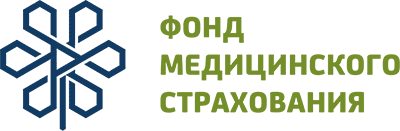 36
ВОССТАНОВИТЕЛЬНОЕ ЛЕЧЕНИЕ И МЕДИЦИНСКАЯ РЕАБИЛИТАЦИЯ
Нормативно-правовое регулирование в сфере оказания медицинской реабилитации и восстановительного лечения
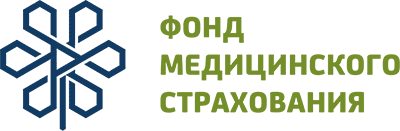 - Приказ Министра здравоохранения и социального развития РК от 27 февраля 2015 года №98  «Об утверждении Правил восстановительного лечения и медицинской реабилитации, в том числе детской медицинской реабилитации»;
- Проект приказа Министра здравоохранения РК о внесении изменений в приказ от 27 декабря 2017 года №759 «Об утверждении стандарта организации оказания медицинской реабилитации населению  РК»;
Круглосуточный стационар
Республиканские РЦ для детей (9 502 чел.)
РЦ, санатории (34 439 чел.)
Санатории туб. (13 983 чел.)
Текущая ситуация:
Оплата:
КЗГ лечение + 1 + 2 этап: 8723чел.;1,0 млрд.тг.
КЗГ только 2 этап: 20 617 чел.; 2,4 млрд.тг.
КЗГ лечение + 1 этап (имели показания, но не получили 2 этап 62 092 чел. 7,3 млрд.тг.)
Итого КС – 57 924 чел.
6 профилей реабилитации
 (проект):
Дневной стационар
ДС при РЦ, КС (7 167 чел.)
ДС на АПП (проект)
ДС на дому (проект)
1. Инфаркт миокарда
2. Внутримозговое кровоизлияние
3. Инфаркт мозга
4. Нейрохирургия
5. Травматология и ортопедия
6. Кардиохирургические операции
1 – 2 этап:
Итого в 2018г.: 29 340 чел. на 9,5 млрд.тг. получили услуги
3 этап:
Итого – 7 167 чел.
ПМСП
Маршрутизация пациентов на реабилитацию
ПМСП
Кабинет при ПМСП (проект)
На дому (проект)
Телемедицина (проект)
Нет данных
38
Планирование объемов и затрат на оказание реабилитации 3 этапа в рамках ГОБМП
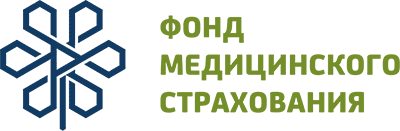 Планирование затрат с учетом показателей предшествующего периода и планируемого местными исполнительными органами изменений коечного фонда
Прогнозный объем затрат путем умножения прогнозного количества койко-дней на тариф, утвержденный уполномоченным органом.
Прогнозное количество койко-дней устанавливается из количества койко-дней в предшествующем отчетном периоде. 
Прогнозное количество пролеченных случаев по вновь вводимым койкам принимается из расчета работы койки в год – 340 дней и средней длительности пребывания больного на койке в предыдущем отчетном периоде.
39
ПАЛЛИАТИВНАЯ ПОМОЩЬ И СЕСТРИНСКИЙ УХОД
Нормативно-правовое регулирование в сфере оказания паллиативной помощи и сестринского ухода
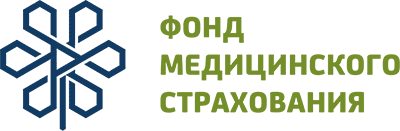 41
Планирование оказания услуг паллиативной помощи и сестринского ухода
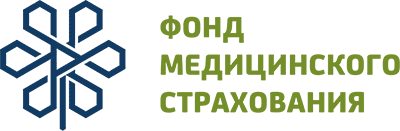 42
Перечень категорий населения, которым оказывается  паллиативная помощь и сестринский уход
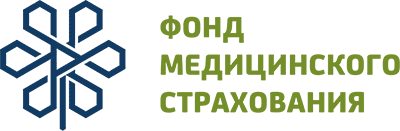 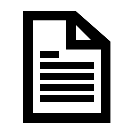 Приказ Министра здравоохранения и социального развития РК от 25 февраля 2015 года №96 «Об утверждении перечня категорий населения, которым оказывается паллиативная помощь и сестринский уход»
1.Паллиативная помощь оказывается:	1) лицам, страдающим:
злокачественными новообразованиями IV клинической группы диспансерного наблюдения; 
злокачественными новообразованиями, нуждающиеся в лекарственной коррекции состояния, после проведенного специализированного лечения; 
хроническими прогрессирующими заболеваниями в терминальной стадии (стадия декомпенсации сердечной, легочной, печеночной, почечной недостаточности);
туберкулезом, состоящим на диспансерном учете по группе 1Г диспансерного учета;
синдромом приобретенного иммунодефицита 3-4 стадии; 
2) детям, при прогрессировании злокачественных новообразований на фоне проведенной специфической терапии (химиотерапия, лучевая терапия и хирургическое лечение);
3) детям, страдающим лейкозом, при прогрессировании заболевания на фоне проводимой химиотерапии (химиорезистентность). 
2. Сестринский уход оказывается:	1) лицам, указанным в пункте 1 настоящего перечня;
2) лицам полностью или частично неспособным к самообслуживанию, нуждающимся в постоянном постороннем уходе, помощи или присмотре, абсолютно зависимым от других лиц в обеспечении жизненно важных социально-бытовых функций вследствие перенесенной болезни.
43
Паллиативная помощь
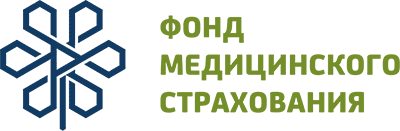 В приказе МЗ РК №168 от 27 марта 2015 года Об утверждении правил оказания паллиативной помощи и сестринского ухода с изм. и доп. Приказом МЗ РК от 04.05.2019 № ҚР ДСМ-62:
Паллиативная помощь в рамках ГОБМП оказывается при заболеваниях и состояниях в соответствии с перечнем: 
Взрослым, детям: 
Инфекционные заболевания;
Новообразования;
Болезни эндокринной системы, расстройства питания и нарушения обмена веществ;
Болезни нервной системы;
Болезни системы кровообращения;
Болезни органов дыхания;
Болезни органов пищеварения;
Болезни мочеполовой системы;
Травмы.
Детям (дополнительно):   
9.  Болезни костно-мышечной системы и  
     соединительной ткани;
10. Отдельные состояния, возникающие в 
     перинатальном периоде;
11. Врожденные аномалии, деформации и 
     хромосомные нарушения;
Сестринский уход в рамках ГОБМП оказывается при заболеваниях и состояниях в соответствии с перечнем: 
Взрослым:
Болезни нервной системы;
Болезни эндокринной системы, расстройства питания и нарушения обмена веществ;
Болезни системы кровообращения;
Болезни органов дыхания;
Болезни органов пищеварения;
Болезни мочеполовой системы;
Травмы.
Лечение проводится в соответствии с клиническими протоколами по основному заболеванию с предоставлением паллиативной помощи и сестринского ухода в соответствии с перечнем согласно приложению 3 к настоящим Правилам.
44
Планирование объемов и затрат на оказание паллиативной помощи и сестринского ухода в рамках ГОБМП
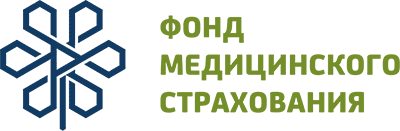 Планирование затрат с учетом:
 показателей предшествующего периода (количества койко-дней и пролеченных случаев) 
 изменений коечного фонда, планируемого местными исполнительными органами .
Прогнозное количество пролеченных случаев по вновь вводимым паллиативным койкам и койкам сестринского ухода принимается из расчета работы койки в год – 340 дней и средней длительности пребывания больного на койке в предыдущем отчетном периоде (по региону).
К сведению:  
По сестринскому уходу с 01.01.2019 года за один койко-день установлены единые тарифы;

Предлагается к внедрению с учетом готовности
оплата за пролеченный случай по клинико-затратным группам
45
МЕДИЦИНСКАЯ ПОМОЩЬ ОНКОЛОГИЧЕСКИМ БОЛЬНЫМ
Действующая правовая основа формирования бюджета ГОБМП (планирование)
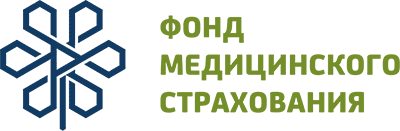 Стандарт организации оказания онкологической помощи населению Республики Казахстан, утвержденный Приказом Министра здравоохранения Республики Казахстан от 2 августа 2013 года № 452.

Правила формирования тарифов на медицинские услуги, оказываемые в рамках ГОБМП и в системе ОСМС и Методики формирования тарифов на медицинские услуги, оказываемые в рамках ГОБМП и в системе ОСМС, утвержденный приказом Министра здравоохранения Республики Казахстан от 26 ноября 2009 года № 801.

Правила оплаты услуг субъектов здравоохранения и Правил оплаты стоимости фармацевтических услуг субъектам в сфере обращения лекарственных средств, изделий медицинского назначения и медицинской техники, утвержденный приказом и.о. Министра здравоохранения Республики Казахстан от 29 марта 2018 года № 138.

Тарифы на медицинские услуги, оказываемые в рамках гарантированного объема бесплатной медицинской помощи и в системе обязательного социального медицинского страхования, утвержденный приказом Министра здравоохранения Республики Казахстан от 5 сентября 2018 года № ҚР ДСМ-10.
47
Порядок оплаты услуг онкологическим больным
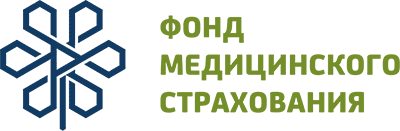 48
Порядок оплаты услуг онкологическим больным
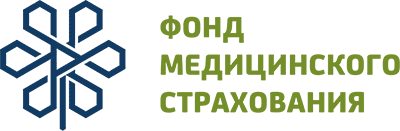 Расходы на иногородних больных

 и ВТМУ, перешедшие на СМП
Расходы на лучевую терапию
Расходы на

 химиопрепараты
Расходы на лечение
49
ОКАЗАНИЕ МЕДИЦИНСКОЙ ПОМОЩИ ТУБЕРКУЛЕЗНЫМ БОЛЬНЫМ
Нормативно-правовое регулирование в сфере оказания медицинской помощи туберкулезным больным
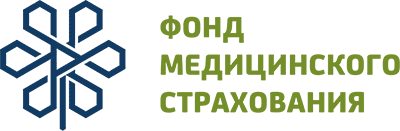 1) Приказ Министра здравоохранения Республики Казахстан от 25 декабря 2017 года № 994 «Об утверждении Инструкции по организации оказания медицинской помощи при туберкулезе»;

2) Приказ Министра здравоохранения и социального развития Республики Казахстан от 2 февраля 2016 года № 77 «Об утверждении Стандарта организации оказания населению медицинской помощи при туберкулезе»;

3) Постановление Правительства Республики Казахстан от 31 мая 2014 года № 597 «Об утверждении Комплексного плана по борьбе с туберкулезом в Республике Казахстан на 2014 - 2020 годы».
51
Планирование оказания услуг больным туберкулезом
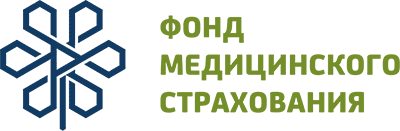 52
Планирование объемов затрат на оказание медицинской помощи больным туберкулезом
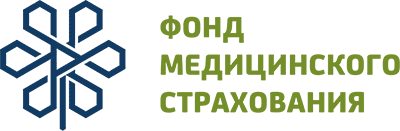 Объем затрат на
оказание медицинской 
помощи больным 
туберкулезом


Комплексный тариф рассчитывается путем умножения количества численности больных туберкулезом, зарегистрированных в НРБТ по состоянию на дату месяца, которая используется для расчета финансирования на комплексный тариф; 
 Объема финансирования расходов на обеспечение противотуберкулезными препаратами рассчитывается путем умножения прогнозного количества препаратов, заявленных местными исполнительными органами/филиалам фонда, на предельную стоимость, не превышающую их предельную стоимость, определенную уполномоченным органом; 
Планирование объема финансирования расходов на оказание стационарной и стационарозамещающей медико-социальной помощи в республиканской организации производится путем умножения утвержденного тарифа на прогнозное количество койко-дней.
Расходы на комплекс медицинских услуг, направленных на диагностику, лечение и диспансерное наблюдение за больными туберкулезом (комплексный тариф)
Расходы на обеспечение больных противотуберкулезными препаратами
53
МЕДИКО-СОЦИАЛЬНАЯ ПОМОЩЬ ВИЧ-ИНФИЦИРОВАННЫМ И (ИЛИ) БОЛЬНЫМ СПИД
Планирование оказания медико-социальной помощи ВИЧ-инфицированным и (или) больным СПИД
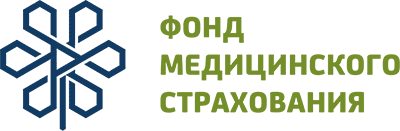 55
Планирование затрат на оказание медико-социальной помощи ВИЧ-инфицированным и (или) больным СПИД в рамках ГОБМП
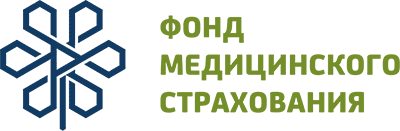 56
МЕДИЦИНСКАЯ ПОМОЩЬ БОЛЬНЫМ ИНФЕКЦИОННЫМИ ЗАБОЛЕВАНИЯМИ
Планирование оказания медицинской помощи больным инфекционными заболеваниями
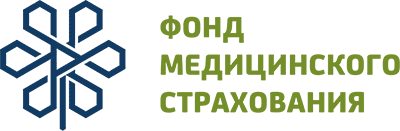 58
Нормативно-правовое регулирование в сфере оказания медицинской помощи больным инфекционными заболеваниями
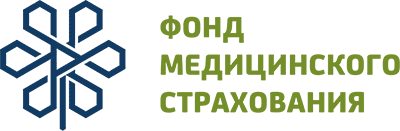 59
Подходы планирования объемов и затрат на оказание медицинской помощи больным инфекционными заболеваниями
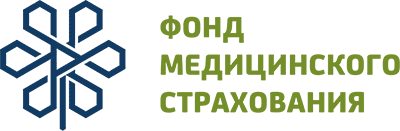 Планирование затрат осуществляется с учетом показателей предшествующего периода и планируемого местными исполнительными органами изменений коечного фонда.

 Прогнозное количество пролеченных случаев устанавливается исходя из количества пролеченных случаев в предшествующем отчетном периоде.

 Прогнозное количество пролеченных случаев по вновь вводимым инфекционным койкам принимается из расчета работы койки в год – 320 дней и средней длительности пребывания на койке в предшествующем отчетном периоде. Полученный показатель оборота койки умножается на количество вводимых коек.
60
Оценка эффективности работы поставщиков медицинских услуг
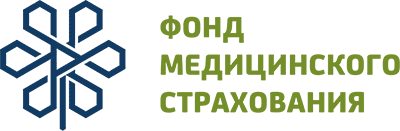 * за 2017 год – по местному бюджету
2018 год – средства республиканского бюджета (БП 067, ПП 100)"Трансферты ФСМС на оплату ГОБМП")
61
Закуп медицинской помощи больным инфекционными заболеваниями вне ГНСЗ
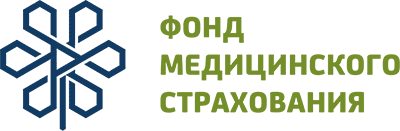 В 10 регионах РК 13 медицинских организации на 2393 коек:
ГКП «Областная клиническая инфекционная больница» на ПХВ Актюбинской области;
КГКП «Региональная инфекционная больница г.Талдыкорган» Алматинской области;
КГКП «Каскеленская городская инфекционная больница больница» Алматинской области; 
КГКП «Инфекционная больница г.Семей» Восточно-казахстанской области;
КГКП «Жамбылская областная детская инфекционная больница» Жамбылской области;
ГККП «Областная инфекционная больница» Западно-казахстанской области;
КГКП   «Областная инфекционная больница» Карагандинской области;
КГП на ПХВ «Кызылординская областная инфекционная больница» Кызылординской области;
ГККП «Городская инфекционная больница» г. Шымкент;
ГКП на ПХВ «Городская клиническая инфекционная больница им. Жекеновой» г. Алматы;
ГКП на ПХВ «Детская городская клиническая инфекционная больница» г. Алматы;
ГККП «Городская инфекционная больница» акимата г. Астана;
ГККП «Городская детская инфекционная больница» акимата г. Астана.
В 2018 году реорганизовано:
ГККП «Областная инфекционная больница» в ГКП





 ГКП на ПХВ "Мангистауская областная больница"
В соответствии с Приказом МЗСР РК от 28 апреля 2015 года №284 «Об утверждении государственного норматива сети организаций здравоохранения»:
на городском  и областном уровне: организации здравоохранения и (или) их структурные подразделения, оказывающие стационарную помощь инфекционного профиля, создаются как структурные подразделения многопрофильных больниц

Ожидаемый результат:
снижение средней длительности пребывания в стационаре;
снижение стоимости пролеченного случая;
снижение административных расходов (прогноз не менее 5%)
62
Медицинская помощь больным с психическими и поведенческими расстройствами, вызванными употреблением психоактивных веществ
Нормативно-правовое регулирование в сфере оказания  медицинской помощи больным с психическими и поведенческими расстройствами, вызванными употреблением психоактивных веществ
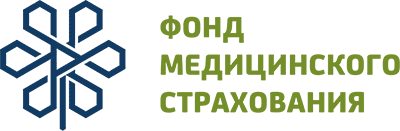 1) Постановление Правительства Республики Казахстан от 15 октября 2018 года №634 «Об утверждении Государственной программы развития здравоохранения Республики Казахстан "Денсаулық" на 2016 – 2019 годы»;

2) Приказ Министра здравоохранения и социального развития Республики Казахстан от 8 февраля 2016 года №95 «Об утверждении Стандарта организации оказания медико-социальной помощи в области психического здоровья населению Республики Казахстан»;

3) Приказ Министра здравоохранения Республики Казахстан от 10 июня  2011 года №383 «Об утверждении Положения о наркологической организации для принудительного лечения и Правил внутреннего распорядка в наркологической организации для принудительного лечения».
64
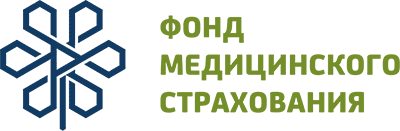 Планирование объемов затрат на оказание медицинской помощи больным с психическими и поведенческими расстройствами, вызванными употреблением психоактивных веществ
Планирование расходов на оказание медицинской помощи больным с психическими и поведенческими расстройствами, вызванных употреблением психоактивных веществ в рамках комплекса медицинских услуг, направленных на диагностику, лечение и диспансерное наблюдение, рассчитывается путем умножения численности больных с психическими и поведенческими расстройствами, вызванных употреблением психоактивных веществ, зарегистрированных в РНБ по состоянию на дату месяца, которая используется для расчета финансирования на комплексный тариф на одного больного с психическими и поведенческими расстройствами, вызванных употреблением психоактивных веществ, утвержденный уполномоченным органом. 


Планирование объема финансирования расходов на оказание специализированной медицинской помощи больным с психическими и поведенческими расстройствами, вызванных употреблением психоактивных веществ в республиканской организации, производится путем умножения утвержденного тарифа на прогнозное количество койко-дней.
65
МЕДИКО-СОЦИАЛЬНАЯ ПОМОЩЬ ЛИЦАМ, СТРАДАЮЩИМ ПСИХИЧЕСКИМИ РАССТРОЙСТВАМИ (ЗАБОЛЕВАНИЯМИ)
Планирование объемов и затрат на оказание медико-социальной помощи лицам, страдающим психическими расстройствами (заболеваниями).
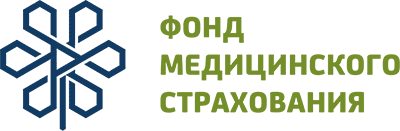 Планирование расходов на оказание медицинской помощи лицам, страдающим психическими расстройствами (заболеваниями), в рамках комплекса медицинских услуг, направленных на диагностику, лечение и диспансерное наблюдение психических больных, рассчитывается путем умножения численности больных с психическими и поведенческими расстройствами, зарегистрированных в РНБ по состоянию на дату месяца, которая используется для расчета финансирования на комплексный тариф на одного больного с психическими и поведенческими расстройствами, утвержденный уполномоченным органом.
Планирование объема финансирования расходов на оказание специализированной медицинской помощи, страдающим психическими и поведенческими расстройствами (заболеваниями) в республиканской организации производится путем умножения утвержденного тарифа на прогнозное количество койко-дней.
67
ПРОВЕДЕНИЕ ПАТОЛОГОАНАТОМИЧЕСКОЙ ДИАГНОСТИКИ
Планирование затрат на проведение патологоанатомической диагностики
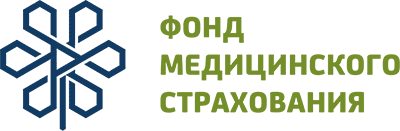 69
Показатели организаций, осуществляющих деятельностьв сфере патологической анатомии
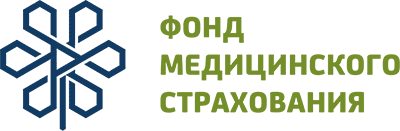 70
ДЕЯТЕЛЬНОСТЬ В СФЕРЕ ЗАГОТОВКИ КРОВИ И ЕЕ КОМПОНЕНТОВ
Планирование затрат на услуги по обеспечению препаратами и компонентами крови
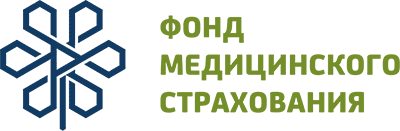 72
Планирование объемов и затрат на деятельность в сфере заготовки крови и ее компонентов в рамках ГОБМП
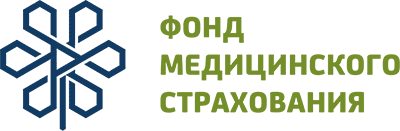 Прогнозное количество препаратов и компонентов крови определяется исходя из фактической потребности поставщиков медицинских услуг в рамках ГОБМП и ОСМС
Прогнозное количество лабораторных услуг на основе фактической потребности поставщиков медицинских услуг в рамках ГОБМП и ОСМС с корректировкой на рост услуг по трансплантации органов, тканей
анализ потребления компонентов крови в разрезе поставщиков медицинских услуг за 3 последних года с корректировкой на рост/снижение численности населения в разрезе компонентов крови
 учитывается необходимость достижения следующих индикаторов:
- 100% -  обеспечение пациентов детских медицинских организаций свежезамороженной плазмой с дополнительной обработкой (вирусинактивация или карантинизация);
- 100% - выдача вирусинактивированных тромбоцитов;
- 100% - выдача лейкофильтрованных эритроцитсодержацих компонентов;
- не менее 30% - выдача карантинизированной плазмы от общего объема выдаваемой плазмы
3) Оцениваются производственные мощности и определяется планируемый объем препаратов и компонентов крови с установлением соответствующих индикаторов
Поставщики медицинских услуг в рамках ГОБМП и ОСМС представляют планируемый объем трансплантаций и потребность в разрезе лабораторных исследований.
73